Citrix Roaming Session
Users guide for Citrix Roaming Sessions
On the Desktop you will see the myApps Icon  *Double Click the myApps Icon*
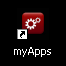 my APPS Icon
The Network Login page will display*Username & Password are required*
Single Click on the Roaming Session Icon
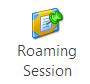 Your Citrix Roaming Session will begin loading
When your Citrix Roaming Session is loading it will also load your User Profile
Your Roaming Session will load and there will be a CareLink Icon on the desktop.  Double click the CareLink Icon to load your Dashboard
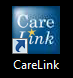 Your CareLink Dashboard will display.  All CareLink applications are available through the Citrix roaming session.
To access CareLink applications (EHR, Patient Record, VA Pacs, MAK) click on one of the links.
This slide demonstrates Soarian Patient Record.(**Note it is displayed within the Roaming Session**)
To access Ask Safety Guy, EHR, General Order Sets, Operational Reporting Framework, Reprint Facility and OMS Job Status click where it says Links
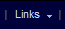 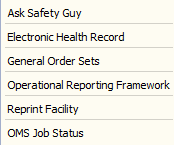 When you click on Links you get a pull down menu with the links to each.  Click on where you would like to go.
If you click EHR you will be directed here
While in EHR if you wish to return to Soarian Patient Record please close out of EHR.Note: **DO NOT CLICK**“LINK TO SOARIAN PATIENT RECORD”
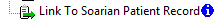 When you are finished in Patient Record LOG OFF using the Log Off link in the top right corner.
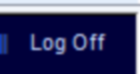 Once you LOG OFF you will be directed back to the CareLink Dashboard
Pause your Roaming Session by clicking on the SUSPEND button. You can then move to a different computer and resume your Roaming Session.
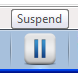 When you click the RED Log Off Button at the bottom of the Roaming Session.  This will close your Roaming Session.
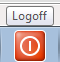 Once the Roaming Session is successfully closed you will be back to your Desktop
To restart the Roaming Session at another location you can re-click the myApps Icon and Log back In  *Double Click the myApps Icon*
The Network Login page will display*Username & Password are required*
The Network Login page will display*Username & Password are required*
Your Citrix Roaming Session will begin loading
When your Citrix Roaming Session is loading it will also load your User Profile
Your Roaming Session will load and there will be a CareLink Icon on the desktop.  Double click the CareLink Icon to load your Dashboard
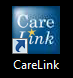 Your CareLink Dashboard will display.  All CareLink applications are available through the Citrix roaming session.
To access CareLink applications (EHR, Patient Record, VA Pacs, MAK) please click on one of the links.
This slide demonstrates Soarian Patient Record.(**Note it is displayed within the Roaming Session**)
Why do you want to use Remote Citrix Server access?
When using the Remote Citrix Server all applications are run remotely from the MSHA data center.
Disabling Pop-up blockers or adding special applications i.e. Java, ActiveX, etc. are not required.
Currently the only way to remotely view PACs and e-MAR is through the Citrix Server.
Using any computer with the InternetGo to www.msha.comClick on MSHA portals
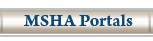 Click on connection steps for initial use to download the Citrix Client.  (**This only has to be done one time**)
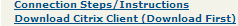 Click on myApps
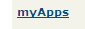 Logon using your Username, Password and Token #before entering the token # you have to enter your 4 digit PIN
Your Citrix Roaming Session will begin loading
Click on the Roaming SessionCareLink Icon
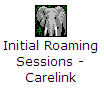 Your CareLink Dashboard will display.  All CareLink applications are available through the Citrix roaming session.